Территориальный орган 
Федеральной службы по надзору в сфере здравоохранения
 по Мурманской области


Доклад руководству соблюдения обязательных требований, по правоприменительной практике, статистике типовых и массовых нарушений обязательных требований



Руководитель ТО  
О.В.Фаткуллина
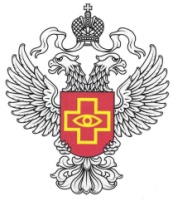 Статьей 85 Федерального закона от 21.11.2011 №323-ФЗ
 «Об основах охраны здоровья граждан в Российской Федерации»

установлено, что контроль в сфере охраны здоровья 
включает в себя:

контроль качества и безопасности медицинской деятельности;

государственный контроль в сфере обращения лекарственных средств, осуществляемый в соответствии с законодательством Российской Федерации об обращении лекарственных средств;

государственный контроль при обращении медицинских изделий;

государственный санитарно-эпидемиологический надзор, осуществляемый в соответствии с законодательством Российской Федерации о санитарно-эпидемиологическом благополучии населения (данный вид контроля осуществляется Федеральной службой по надзору в сфере защиты прав потребителей и благополучия человека).
Приказом Росздравнадзора от 18.11.2016 № 12848 утвержден Перечень правовых актов и их отдельных частей (положений), содержащих обязательные требования, соблюдение которых оценивается при проведении мероприятий по контролю в рамках отдельного вида государственного контроля (надзора).

Ведомственные нормативные акты размещены в сети «Интернет» в открытом доступе на официальном сайте Росздравнадзора (http://www.roszdravnadzor.ru/)              в разделе «Контроль и надзор».
К полномочиям ТО в области защиты прав юридических лиц       и индивидуальных предпринимателей при проведении государственного контроля (надзора), в том числе относятся:

реализация единой государственной политики в области защиты прав юридических лиц, индивидуальных предпринимателей при осуществлении федерального государственного контроля (надзора) в сфере здравоохранения;

организация и осуществление федерального государственного контроля (надзора) в сфере здравоохранения;

применение административных регламентов проведения проверок при осуществлении федерального государственного контроля (надзора) и административных регламентов взаимодействия (п. 3 в ред. Федерального закона от 27.12.2009 № 365-ФЗ);

организация и проведение мониторинга эффективности федерального государственного контроля (надзора) в сфере здравоохранения;

осуществление других предусмотренных законодательством Российской Федерации полномочий.
Руководитель, иное должностное лицо или уполномоченный представитель юридического лица, индивидуальный предприниматель, его уполномоченный представитель                    при проведении проверки имеют право:

непосредственно присутствовать при проведении проверки, давать объяснения по вопросам, относящимся к предмету проверки;

получать от органа государственного контроля (надзора), органа муниципального контроля, их должностных лиц информацию, которая относится к предмету проверки и предоставление которой предусмотрено Федеральным законом от 26.12.2008 № 294-ФЗ;

знакомиться с результатами проверки и указывать в акте проверки о своем ознакомлении с результатами проверки, согласии или несогласии с ними, а также с отдельными действиями должностных лиц органа государственного контроля (надзора);

обжаловать действия (бездействие) должностных лиц органа государственного контроля (надзора), повлекшие за собой нарушение прав юридического лица, индивидуального предпринимателя при проведении проверки, в административном и (или) судебном порядке в соответствии с законодательством Российской Федерации.
В распоряжении (приказе) о проведении проверки указываются:

наименование органа Росздравнадзора;
фамилии, имена, отчества, должности должностного лица или должностных лиц Росздравнадзора, уполномоченных на проведение проверки, а также привлекаемых к проведению проверки экспертов, представителей экспертных организаций;
наименование юридического лица или фамилия, имя, отчество индивидуального предпринимателя, проверка которых проводится;
цели, задачи, предмет проверки и срок ее проведения;
правовые основания проведения проверки, в том числе подлежащие проверке обязательные требования в сфере здравоохранения;
сроки проведения и перечень мероприятий по контролю, необходимых для достижения целей и задач проведения проверки;
перечень административных регламентов проведения мероприятий по контролю, административных регламентов взаимодействия;
перечень документов, представление которых юридическим лицом, индивидуальным предпринимателем необходимо для достижения целей и задач проведения проверки;
даты начала и окончания проведения проверки.
Проверка не может проводиться, а начатая подлежит прекращению в случае, если установлено, что:

 не соблюдено условие проведения плановой проверки, предусмотренное частью 8 статьи 9 Федерального закона от 26.12.2008   № 294-ФЗ;
 отсутствует основание для проведения внеплановой проверки, предусмотренное частью 2 статьи 10 Федерального закона  от 26.12.2008 № 294-ФЗ;
 предмет внеплановой проверки не соответствует полномочиям  Росздравнадзора;
 осуществление проведения проверки противоречит иным требованиям федеральных законов, нормативных правовых актов Президента Российской Федерации или Правительства Российской Федерации.
При проведении проверки должностные лица ТО не вправе:


проверять выполнение обязательных требований и требований, установленных муниципальными правовыми актами, если такие требования не относятся к полномочиям ТО;

требовать представления документов, информации, образцов продукции, проб, если они не являются объектами проверки или не относятся к предмету проверки, а также изымать оригиналы таких документов;

отбирать образцы продукции без оформления протоколов об отборе образцов продукции, по установленной форме и в количестве, превышающем нормы, установленные национальными стандартами, правилами отбора образцов, проб и методами их исследований, испытаний, измерений, техническими регламентами или действующими до дня их вступления в силу иными нормативными техническими документами и правилами и методами исследований, испытаний, измерений;

осуществлять выдачу юридическим лицам, индивидуальным предпринимателям предписаний или предложений о проведении за их счет мероприятий по контролю.
В предписаниях указываются:

порядковый номер предписания;
дата и место выдачи предписания;
наименование органа, выдавшего предписание;
сведения об установленных юридически значимых фактах;
сведения о лице, которому выдается предписание;
нормы обязательных требований, которые были нарушены;
требования, подлежащие выполнению в целях устранения допущенных нарушений;
срок исполнения предписания;
срок, в течение которого лицо, которому выдано предписание, должно известить Росздравнадзор о выполнении  предписания;
перечень документов, подтверждающих выполнение требований предписания;
Основанием для проведения внеплановой проверки является:


1) истечение срока исполнения юридическим лицом, индивидуальным предпринимателем ранее выданного предписания об устранении выявленного нарушения обязательных;
2)  поступление в орган государственного контроля (надзора) заявления от юридического лица или индивидуального предпринимателя о предоставлении правового статуса, специального разрешения (лицензии) на право осуществления отдельных видов деятельности или разрешения (согласования) на осуществление иных юридически значимых действий, если проведение соответствующей внеплановой проверки юридического лица, индивидуального предпринимателя предусмотрено правилами предоставления правового статуса, специального разрешения (лицензии), выдачи разрешения (согласования);
3)    мотивированное представление должностного лица органа государственного контроля (надзора), органа муниципального контроля по результатам анализа результатов мероприятий по контролю без взаимодействия с юридическими лицами, индивидуальными предпринимателями, рассмотрения или предварительной проверки поступивших в органы государственного контроля (надзора), органы муниципального контроля обращений и заявлений граждан, в том числе индивидуальных предпринимателей, юридических лиц, информации от органов государственной власти, органов местного самоуправления, из средств массовой информации о следующих фактах:
Основанием для проведения внеплановой проверки является: (продолжение)

а)   возникновение угрозы причинения вреда жизни, здоровью граждан; 
б)  причинение вреда жизни, здоровью граждан. 
в)  нарушение прав потребителей (в случае обращения в орган, осуществляющий федеральный государственный надзор в области защиты прав потребителей, граждан, права которых нарушены, при условии, что заявитель обращался за защитой (восстановлением) своих нарушенных прав к юридическому лицу, индивидуальному предпринимателю и такое обращение не было рассмотрено либо требования заявителя не были удовлетворены);
4) выявление при проведении мероприятий без взаимодействия с юридическими лицами, индивидуальными предпринимателями при осуществлении видов государственного контроля (надзора), указанных в частях 1 и 2 статьи 8.1 настоящего Федерального закона, параметров деятельности юридического лица, индивидуального предпринимателя, соответствие которым или отклонение от которых согласно утвержденным органом государственного контроля (надзора) индикаторам риска является основанием для проведения внеплановой проверки, которое предусмотрено в положении о виде федерального государственного контроля (надзора);
5) приказ (распоряжение) руководителя органа государственного контроля (надзора), изданный в соответствии с поручениями Президента Российской Федерации, Правительства Российской Федерации и на основании требования прокурора о проведении внеплановой проверки в рамках надзора за исполнением законов по поступившим в органы прокуратуры материалам и обращениям.
Государственный контроль качества и безопасности медицинской деятельности осуществляется путем:

проведения проверок соблюдения органами государственной власти и органами местного самоуправления, государственными внебюджетными фондами, а также осуществляющими медицинскую и фармацевтическую деятельность организациями и индивидуальными предпринимателями прав граждан в сфере охраны здоровья граждан;
осуществления лицензирования медицинской деятельности;
проведения проверок соблюдения осуществляющими медицинскую деятельность организациями и индивидуальными предпринимателями порядков оказания медицинской помощи и стандартов медицинской помощи;
проведения проверок соблюдения осуществляющими медицинскую деятельность организациями и индивидуальными предпринимателями порядков проведения медицинских экспертиз, медицинских осмотров и медицинских освидетельствований;
проведения проверок соблюдения медицинскими работниками, руководителями медицинских организаций, фармацевтическими работниками и руководителями аптечных организаций ограничений, применяемых к указанным лицам при осуществлении профессиональной деятельности;
проведения проверок организации и осуществления федеральными органами исполнительной власти, органами исполнительной власти субъектов Российской Федерации и органами местного самоуправления, осуществляющими полномочия в сфере охраны здоровья граждан, а также осуществляющими медицинскую деятельность организациями и индивидуальными предпринимателями внутреннего контроля качества и безопасности медицинской деятельности.
Результаты правоприменительной практики, статистика типовых и массовых нарушений обязательных требований при проверках

нарушение требований, установленных статьей 10 Федерального закона №323-ФЗ, в части низкой доступности и качества медицинской помощи - 65 случаев;

нарушение требований, установленных статьей 20 Федерального закона №323-ФЗ в части отсутствия информированного добровольного согласия на медицинское вмешательство и на отказ от медицинского вмешательства- 38 случаев;

нарушение требований, установленных частью 2 статьи 19 Федерального закона №323-ФЗ в части нарушения права на медицинскую помощь в гарантированном объеме, оказываемую без взимания платы в соответствии с программой государственных гарантий бесплатного оказания гражданам медицинской помощи - 41 случай;

нарушение требований, установленных статьей 11 Федерального закона №323-ФЗ в части отказа в оказании медицинской помощи - 3 случая;

нарушение требований, установленных частью 1 статьи 22 Федерального закона №323-ФЗ в части отказа в предоставлении информации о состоянии здоровья - 1 случай;

нарушение требований, установленных частью 2 статьи 13 Федерального закона №323-ФЗ в части несоблюдение врачебной тайны – 2 случая.
отсутствие (несоблюдение) системы внутреннего контроля качества и безопасности медицинской деятельности;
осуществление отдельных работ (услуг), составляющих медицинскую деятельность, без лицензии;  
наличие принадлежащих лицензиату на праве собственности или на ином законном основании медицинских изделий, незарегистрированных в установленном  порядке;
отсутствие технического обслуживания принадлежащих лицензиату на праве собственности или на ином законном основании медицинских изделий;
отсутствие у заключивших с юридическим лицом трудовые договоры работников, послевузовского и (или) дополнительного медицинского или иного необходимого для выполнения заявленных работ (услуг) профессионального образования и сертификата специалиста (для специалистов с медицинским образованием);
отсутствие выданного в установленном порядке санитарно-эпидемиологического заключения о соответствии санитарным правилам осуществляемой медицинской деятельности;
отсутствие у руководителя медицинской организации, заместителей руководителя медицинской организации, ответственных за осуществление медицинской деятельности, руководителя структурного подразделения иной организации, ответственного за осуществление медицинской деятельности, дополнительного профессионального образования и сертификата специалиста по специальности «организация здравоохранения и общественное здоровье»;
несоблюдение срока повышения квалификации специалистов, выполняющих заявленные работы (услуги), не реже 1 раза в 5 лет.
Нарушение требований, установленных частью 1 статьи 37 Федерального закона №323-ФЗ в части:
нарушения стандартов оснащения - 47 случаев;
нарушения требований к организации деятельности медицинской организации - 6 случаев.

нарушение требований, установленных частями 1,5 статьи 37 Федерального закона
  №323-ФЗ в части: 
необоснованного невыполнения медицинских услуг, имеющих усредненную частоту предоставления единица – 25 нарушений;
отсутствия диагностических методик, внесенных в стандарт медицинской помощи – 9 нарушений; 
необоснованное и (или) неполное назначение лекарственных препаратов, имплантируемых в организм человека медицинских изделий, компонентов крови, лечебного питания, включая специализированные продукты лечебного питания – 4 нарушения;
отсутствие лекарственных препаратов, внесенных в стандарт медицинской помощи – 6 нарушений.
Нарушение требований, установленных статьями 58, 59, 60, 61, 62 Федерального закона №323-ФЗ в части: 

нарушения ведения медицинской документации – 2 нарушения;
отсутствие сертификатов специалистов у врачей-специалистов – 3нарушения;
отсутствие правомочности проведения медицинских экспертиз – 3 нарушения.

Нарушение требований, установленных статьей 46 Федерального закона №323-ФЗ в части: 

нарушения ведения медицинской документации - 2 нарушения;
отсутствие сертификатов специалистов у врачей-специалистов – 5 нарушений;
отсутствие правомочности проведения медицинских осмотров – 8 нарушений.
Выявлены  нарушения организации и осуществления внутреннего контроля, установленных:
статьей 90 Федерального закона №323-ФЗ, в том числе:

несоблюдение установленного порядка проведения внутреннего контроля качества и безопасности медицинской деятельности – 25 нарушений;
несоблюдение порядка оформления результатов внутреннего контроля качества и безопасности медицинской деятельности -  8 нарушений;
необоснованности мер, принимаемых по результатам проведения внутреннего контроля качества и безопасности медицинской деятельности – 6 нарушений;
 несоблюдение требований, установленных приказом Минздрава России от 05.05.2012 № 502н «Об утверждении порядка создания и деятельности врачебной комиссии медицинской организации» -  18 нарушений.
Федеральный государственный надзор в сфере обращения 
лекарственных средств

не соблюдаются условия хранения лекарственных препаратов, в том числе требующих защиты от повышенной температуры (термолабильные лекарственные препараты), от действия света и других факторов окружающей среды;
в ряде медицинских организаций выявлены лекарственные препараты с истекшими сроками годности, а также лекарственные препараты неподтвержденного качества;
не организовано получение информации о недоброкачественных и фальсифицированных лекарственных средствах; 
не соблюдается субъектами обращения лекарственных средств запрет на реализацию недоброкачественных, фальсифицированных и контрафактных лекарственных средств, установленного статьей 57 Федерального закона от 12.04.2010 № 61-ФЗ;
не соблюдаются Правила уничтожения недоброкачественных лекарственных средств, фальсифицированных лекарственных средств и контрафактных лекарственных средств, утвержденных постановлением Правительства Российской Федерации от 03.09.2010 № 674 в части надлежащего оформления актов проверок и сроков их направления в Росздравнадзор.
Лицензионный  контроль  фармацевтической  деятельности

отсутствие объекта по адресу осуществления деятельности, указанному в лицензии;

квалификация сотрудников организации оптовой торговли лекарственными средствами не соответствует установленным требованиям (высшее фармацевтическое образование и стаж работы по специальности не менее 3 лет либо среднее фармацевтическое образование и стаж работы по специальности не менее 5 лет, сертификат специалиста).
Государственный контроль в сфере обращения медицинских изделий

в аптечных организациях:
нарушение условий хранения медицинских изделий;
реализация незарегистрированных медицинских изделий   (без РУ, недействующим РУ и пр.);

в медицинских организациях:
применение незарегистрированных медицинских изделий   (без РУ, недействующим РУ и пр.);
несовременное техническое обслуживание медицинских изделий (КТ, МРТ, рентген и пр.);
хранение и применение медицинских изделий с истекшим сроком годности;
несообщение в территориальные органы Росздравнадзора о выявлении в обращении медицинских изделий, не соответствующих установленных требованиям.
Спасибо за внимание!